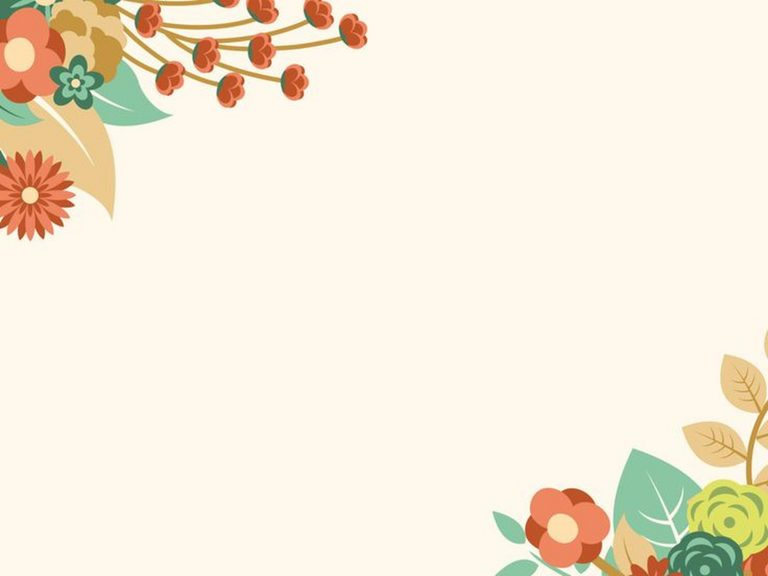 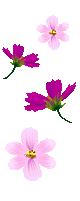 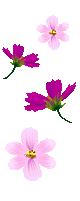 KÍNH CHÀO QUÝ CÔ VỀ DỰ GIỜ
 MÔN TIẾNG VIỆT LỚP 1/1
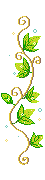 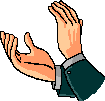 BÀI 42:     ao eo
bơi lội
cảm ơn
chơi vơi
mua sắm
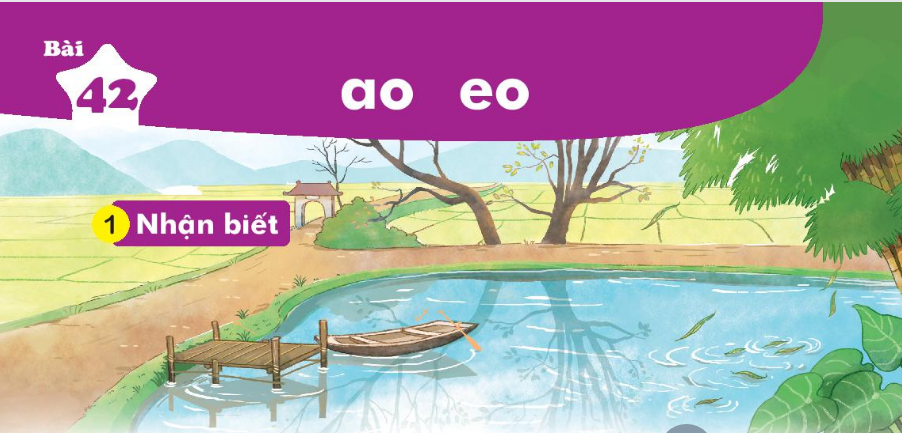 MÁI TRƯỜNG TUỔI THƠ
Ao thu laïnh leõo nöôùc trong veo.
eo
eo
Ao
MÁI TRƯỜNG TUỔI THƠ
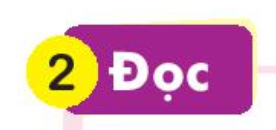 ao
eo
keïo
ñeõo
saùo
deûo
chaøo
dao
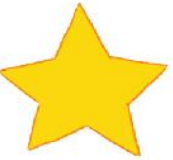 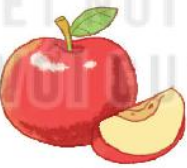 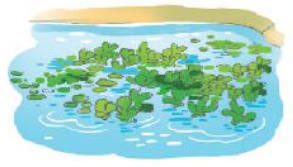 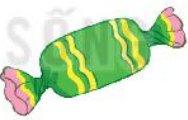 ao beøo
ngoâi sao
caùi keïo
quaû taùo
MÁI TRƯỜNG TUỔI THƠ
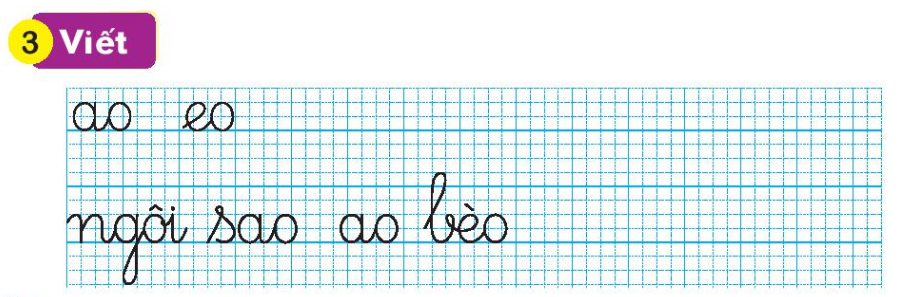 Chúc quý cô dồi dào sức khỏe!
MÁI TRƯỜNG TUỔI THƠ
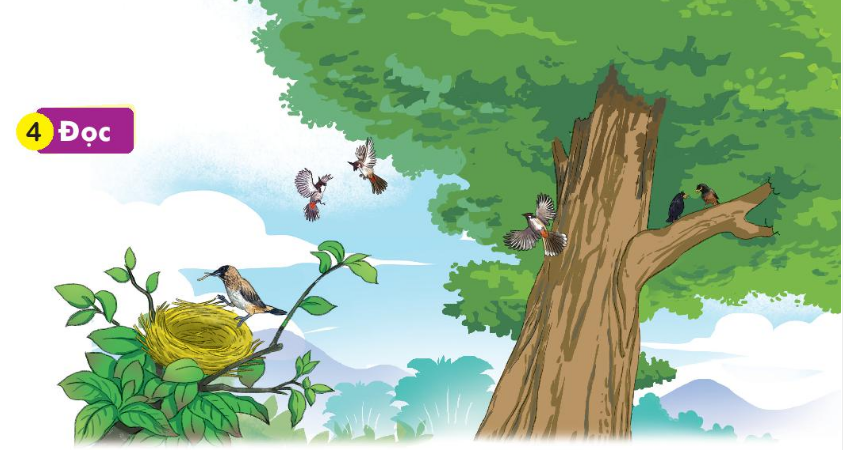 ao
ao
Treân caây cao, ñaøn chaøo maøo bay ñi, bay laïi. Maáy chuù saùo ñen vui ca veùo von. Coøn chim ri vaãn chaêm chæ. Chuù tha rôm khoâ veà kheùo leùo laøm toå.
ao
ao
eo
eo
eo
MÁI TRƯỜNG TUỔI THƠ
Em chaêm chæ
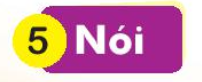 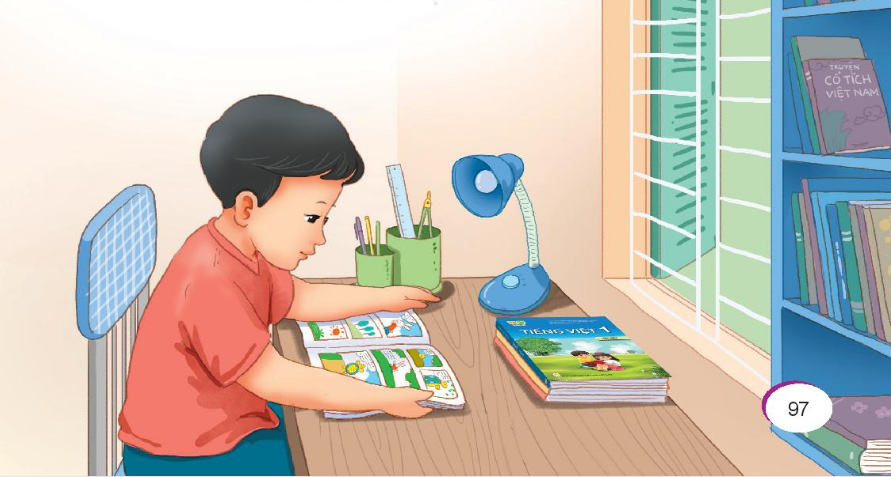